La colchicine :Ce que doivent en connaître les rhumatologues…
Restitution des résultats
Session 1
Comparaison des 2 Audits
2 éme Audit :
288 Dossiers 
34 Participant-e-s
Soit 8 dossiers par participants
 ce qui est très bien
1 er Audit :
349 Dossiers
 35 Participant-e-s
Soit 9,9 dossiers par participants : beau score
Difficultés pour beaucoup à trouver 10 dossiers  au second tour
Avez-vous, dans votre dossier patient, une rubrique détaillant l’ensemble des traitements en cours ?
Audit 2
Audit 1
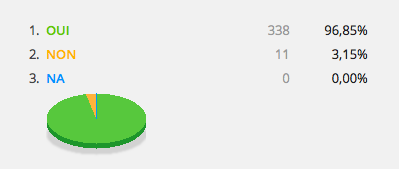 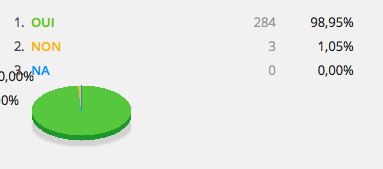 Avez-vous, dans votre dossier patient, une rubrique faisant figurer la clarance de la créatinine de votre patient ?
Audit 2
Audit 1
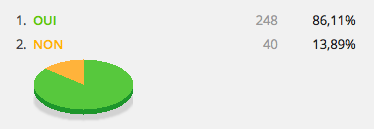 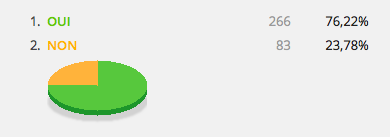 Avez-vous indiqué au patient la liste des médicaments dont l’association à la colchicine est contre-indiquée, et les aliments à éviter ?
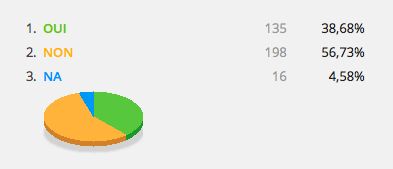 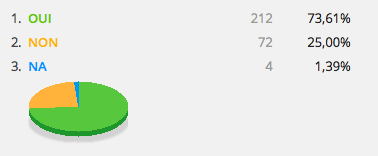 Avez-vous indiqué une posologie maximale journalière de colchicine à votre patient ?
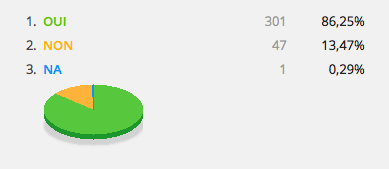 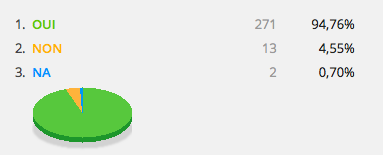 La posologie d’introduction de la colchicine lors de la dernière crise était-elle supérieure à 2 mg/j ?
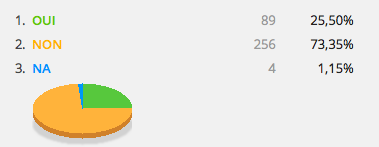 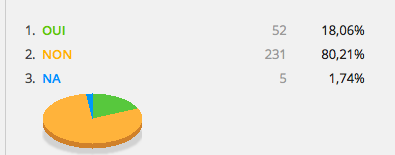 Avez-vous indiqué au patient les mesures à prendre en cas de crise, en marge de la prescription de colchicine ?
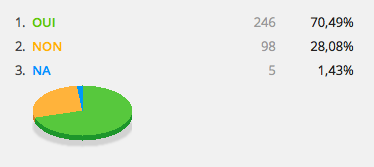 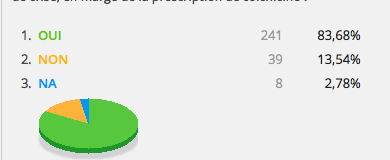 Votre programme est terminé et nous vous en félicitons
 
Vous recevrez par mail les commentaires de 
Thierry Schaeverbeke

N’hésitez pas à nous envoyer vos questions :
 rhumatodpc@gmail.com
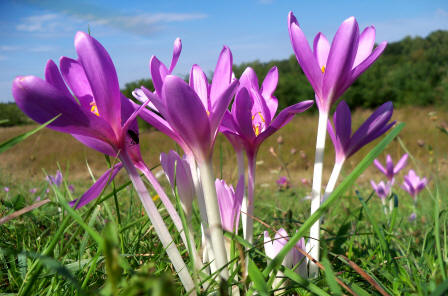 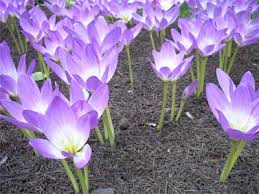 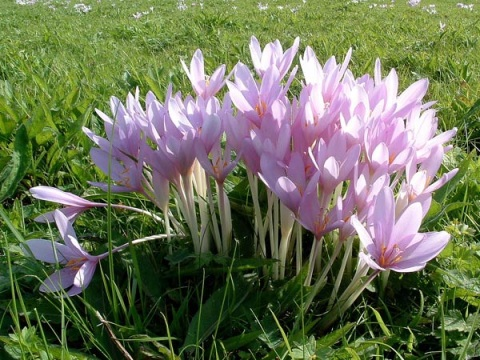 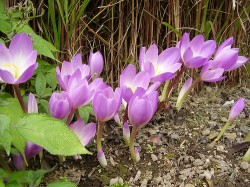